«Лоны ас
           Мортӧн»
(к 105- летию со дня рождения
Ивана Михайловича Вавилина,
коми поэта, журналиста)
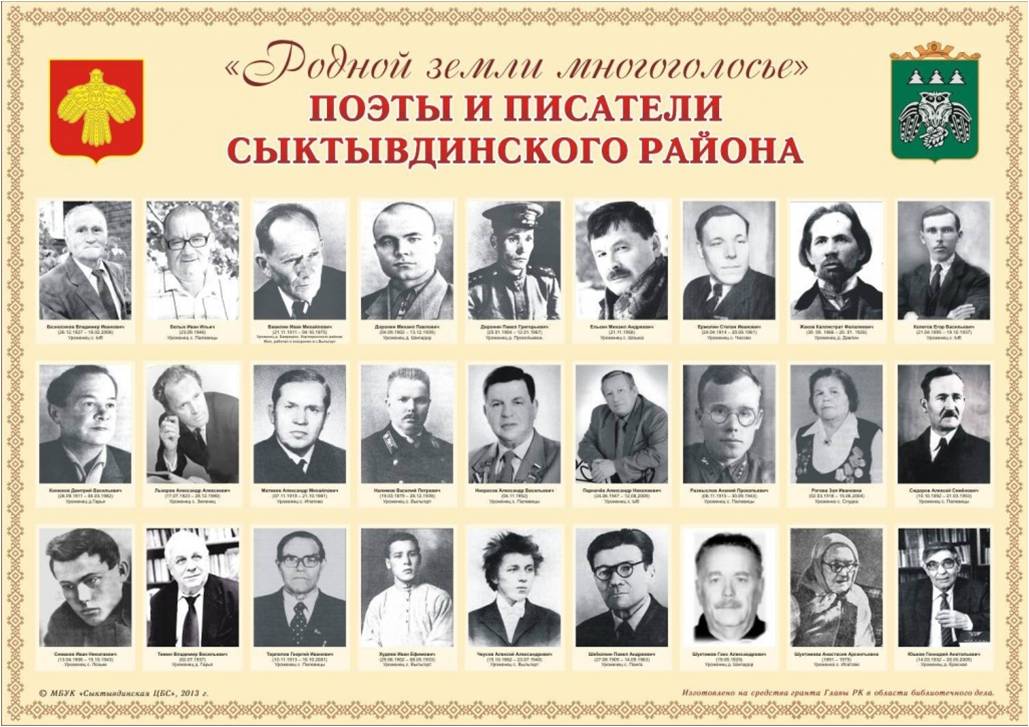 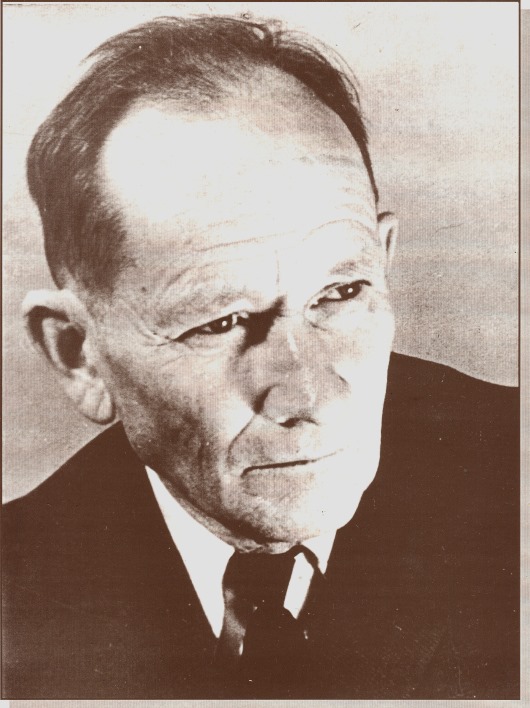 Иван 
Михайлович Вавилин
21.11.1911 –
04.10.1975
И.М.Вавилин родился в деревне Бояркерос  Корткеросского района 
Коми АССР  в семье крестьянина – бедняка. 
После окончания начальной школы трудился в хозяйстве отца, а затем был рабочим в местном лесопункте.
 с 1929 по 1931 г.г.
  учился в Помоздинской школе колхозной молодёжи.
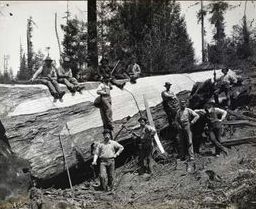 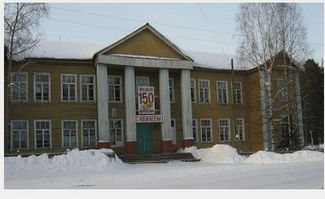 В 1933 году Вавилин призывается на действительную службу в ряды Красной Армии. После демобилизации, 
с 1935 года работает в редакциях трех газет: республиканской, печорской и сыктывдинской.

Почти с первых дней Великой Отечественной войны 
Иван Михайлович Вавилин –
 в действующей армии. 
В составе расчёта гвардейских миномётов он участвовал в освобождении от фашистских захватчиков пяти государств: Болгарии, Югославии, Венгрии, Румынии, Австрии.
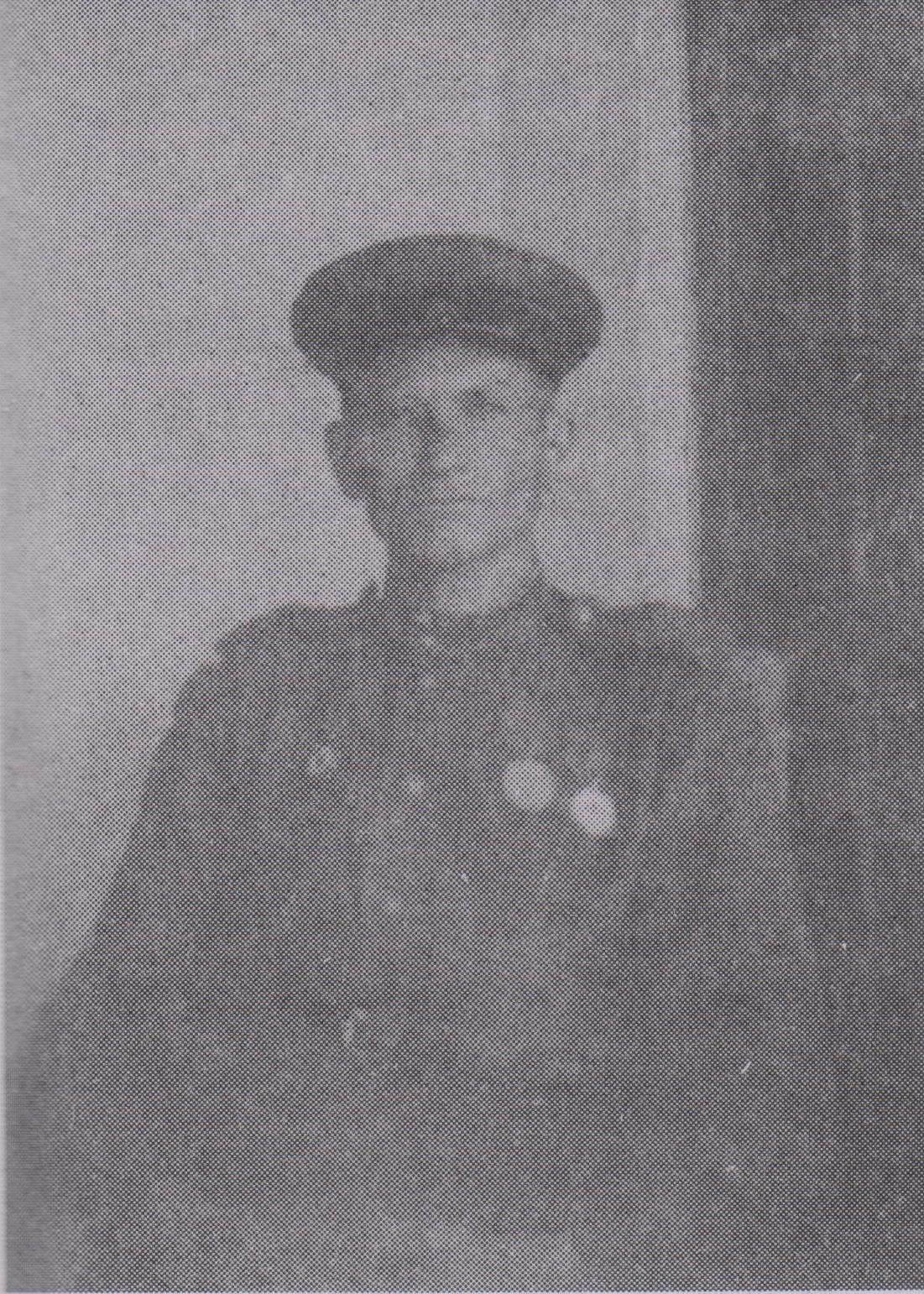 И.М.Вавилин 
в годы войны
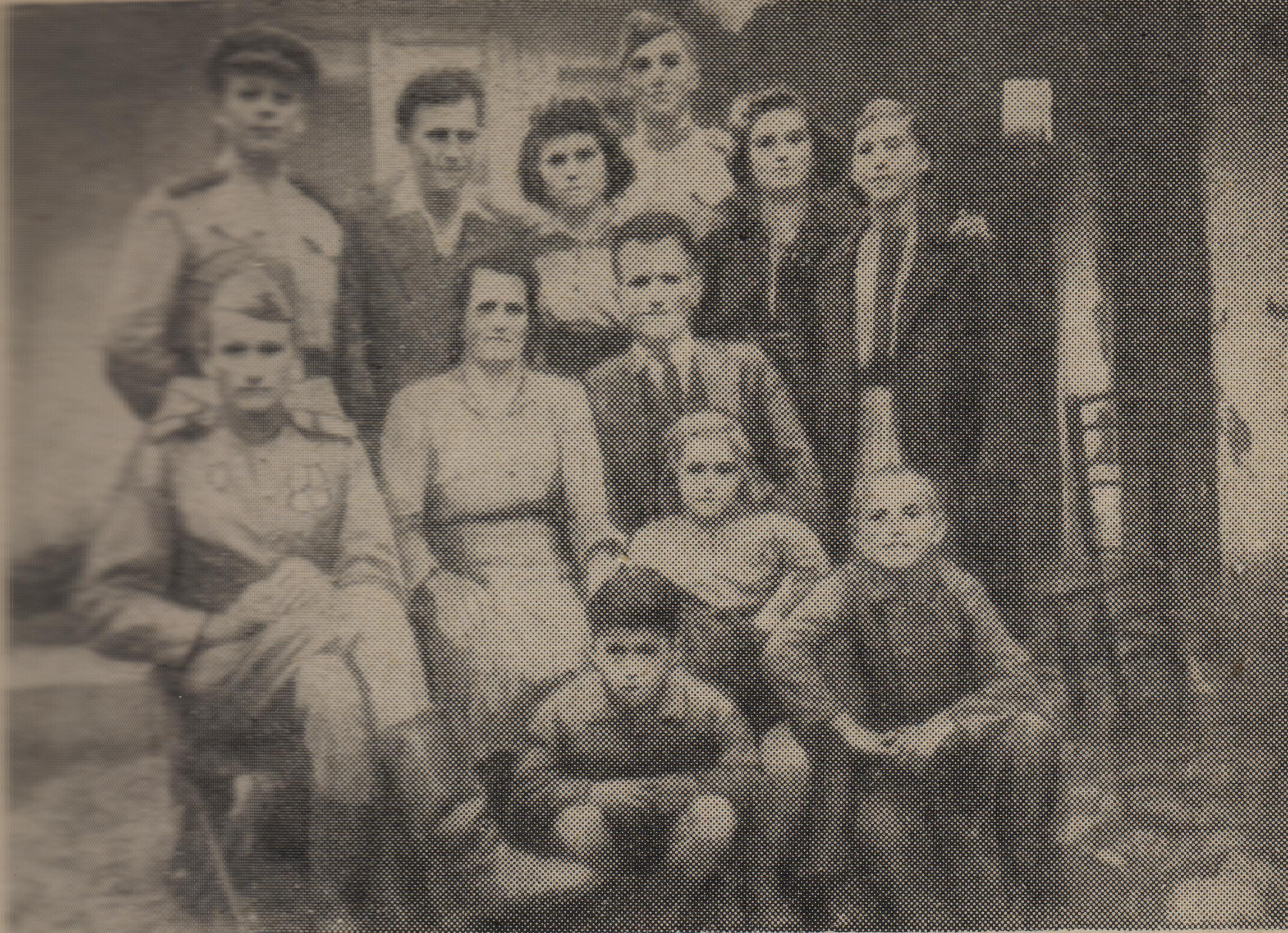 И.М.Вавилин среди болгарских друзей.
 София.1944г.
За боевые заслуги награждён 
медалями:
1. «За отвагу»
2. «За боевые заслуги»
3. «За взятие Вены»
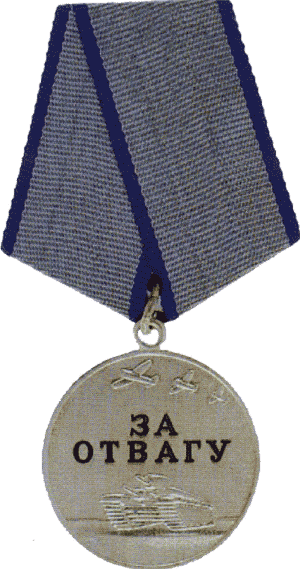 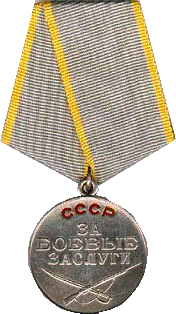 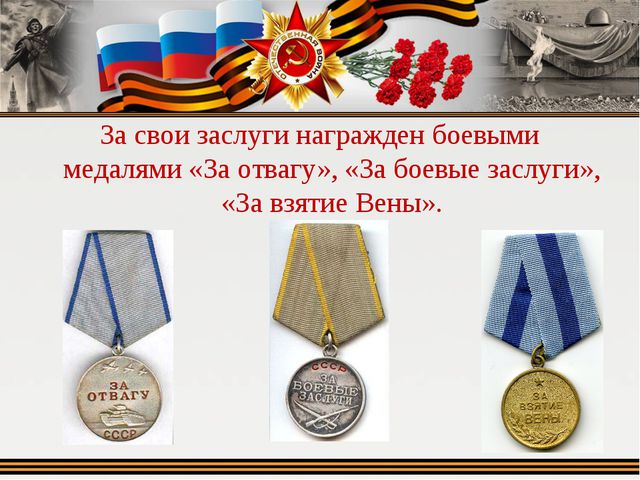 В годы  Великой Отечественной войны 
Иван Михайлович Вавилин выпустил 2 сборника стихов:
«Ни шагу назад!» (1942 год) и «Советский воин» (1944 год).
Поэт воспевает великий подвиг солдата, его беззаветную преданность Родине, его бесстрашие и мужество в борьбе с фашистами.
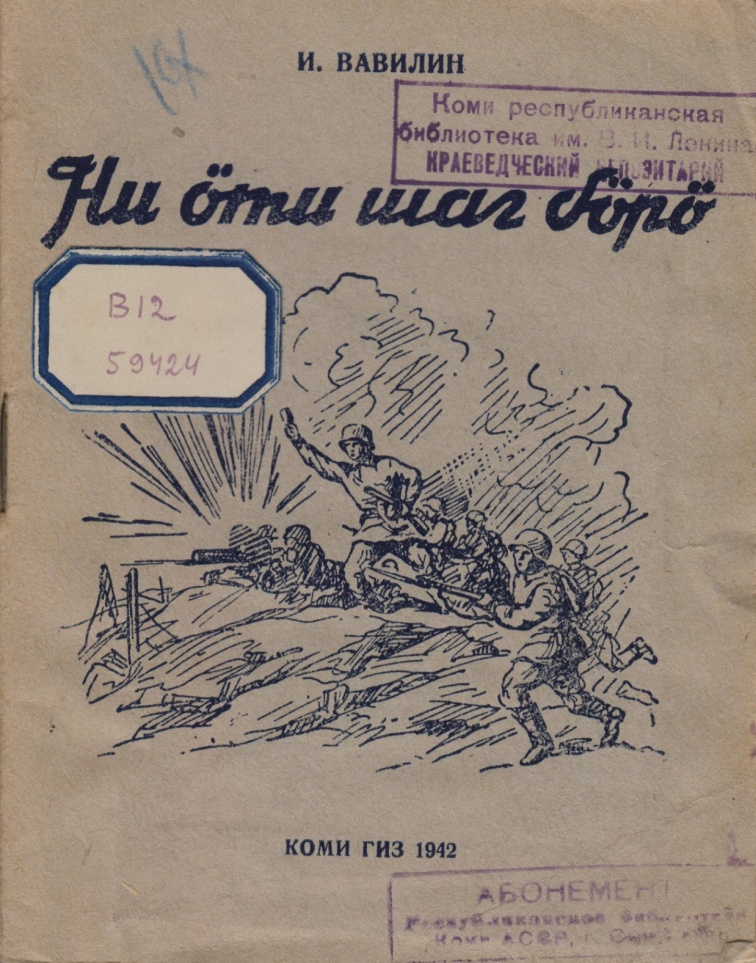 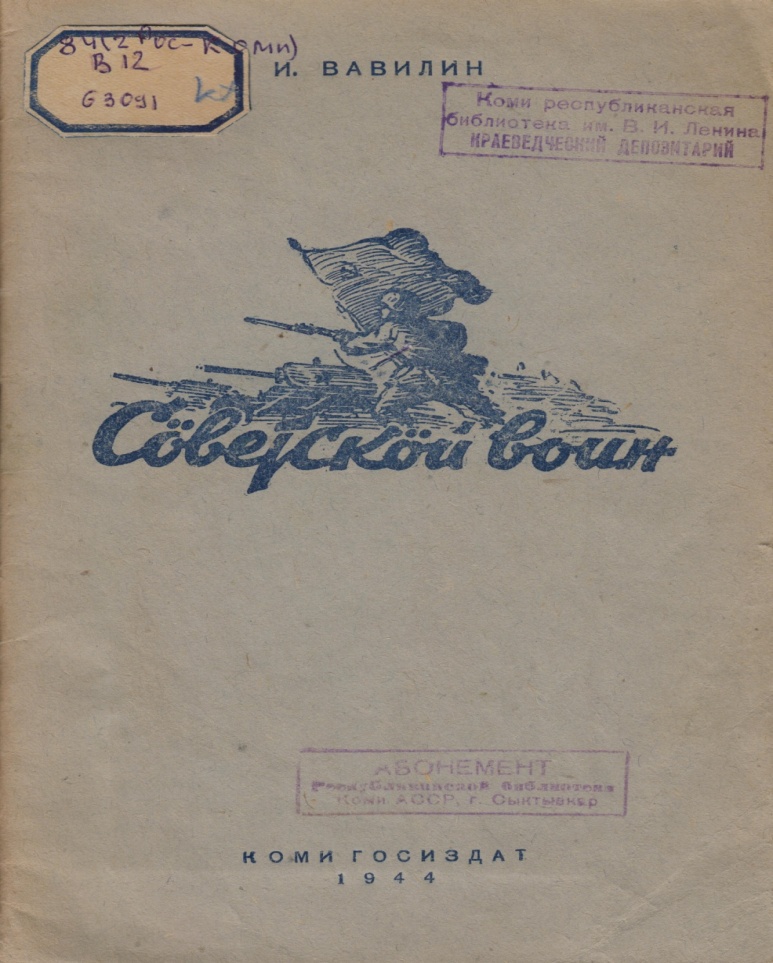 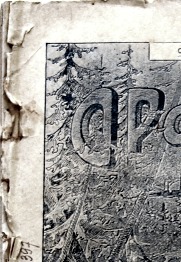 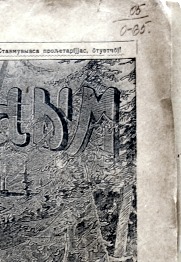 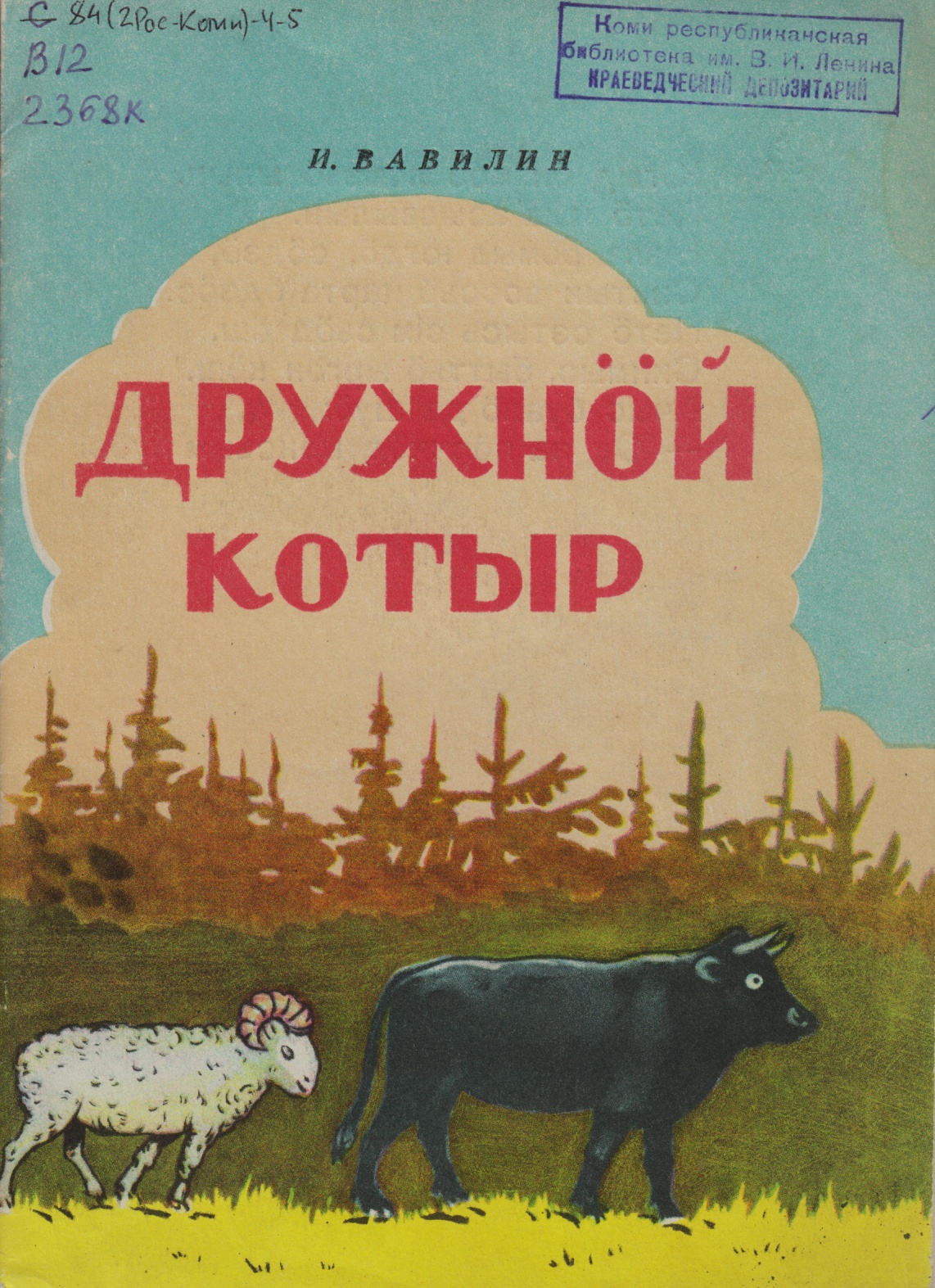 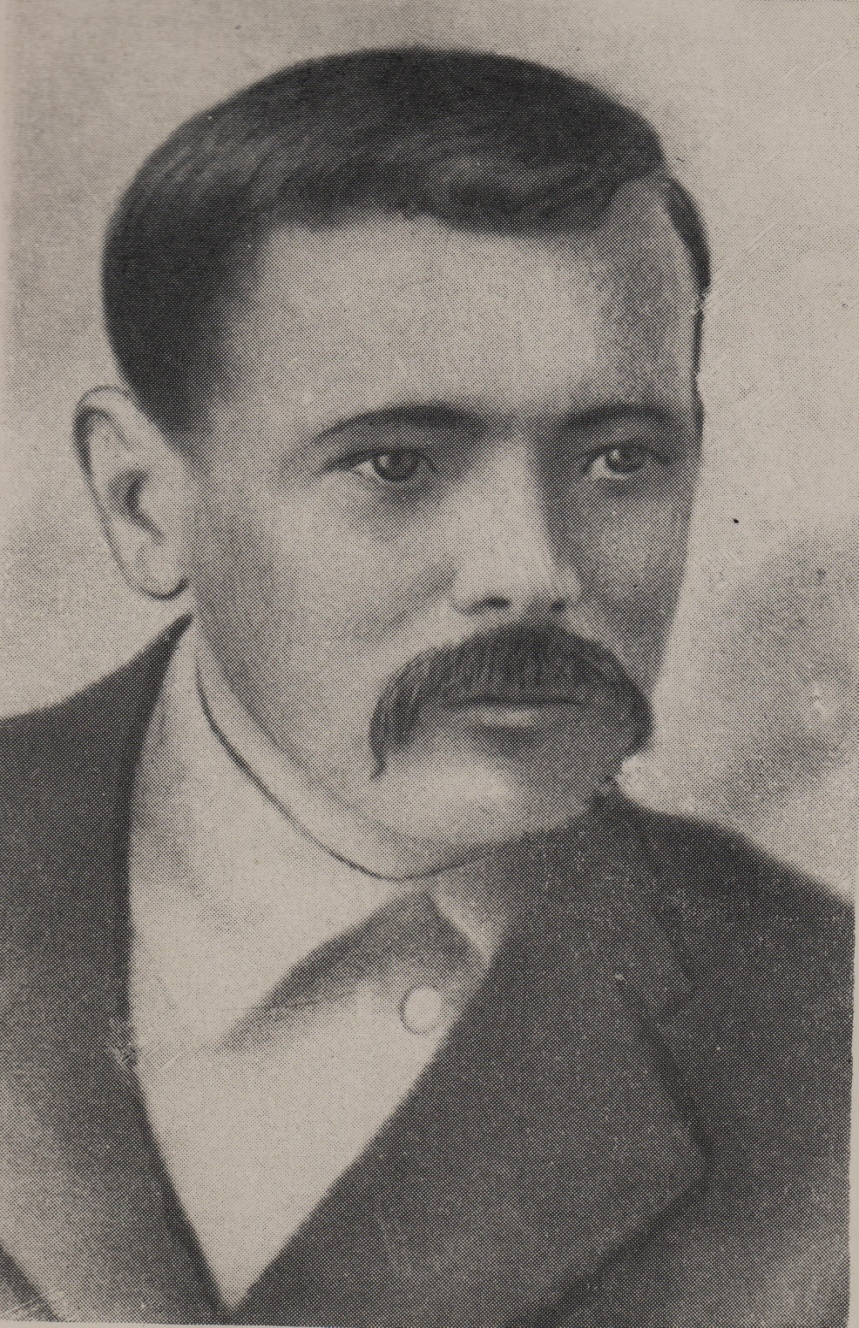 Вениамин Тимофеевич Чисталев
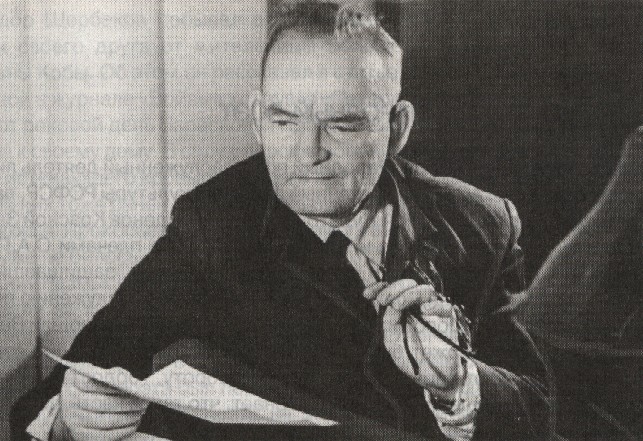 Серафим Алексеевич Попов
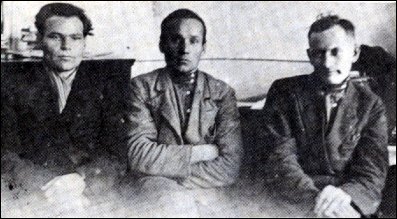 В.Елькин, П.Доронин, И.Вавилин
 (слева направо), 1940.
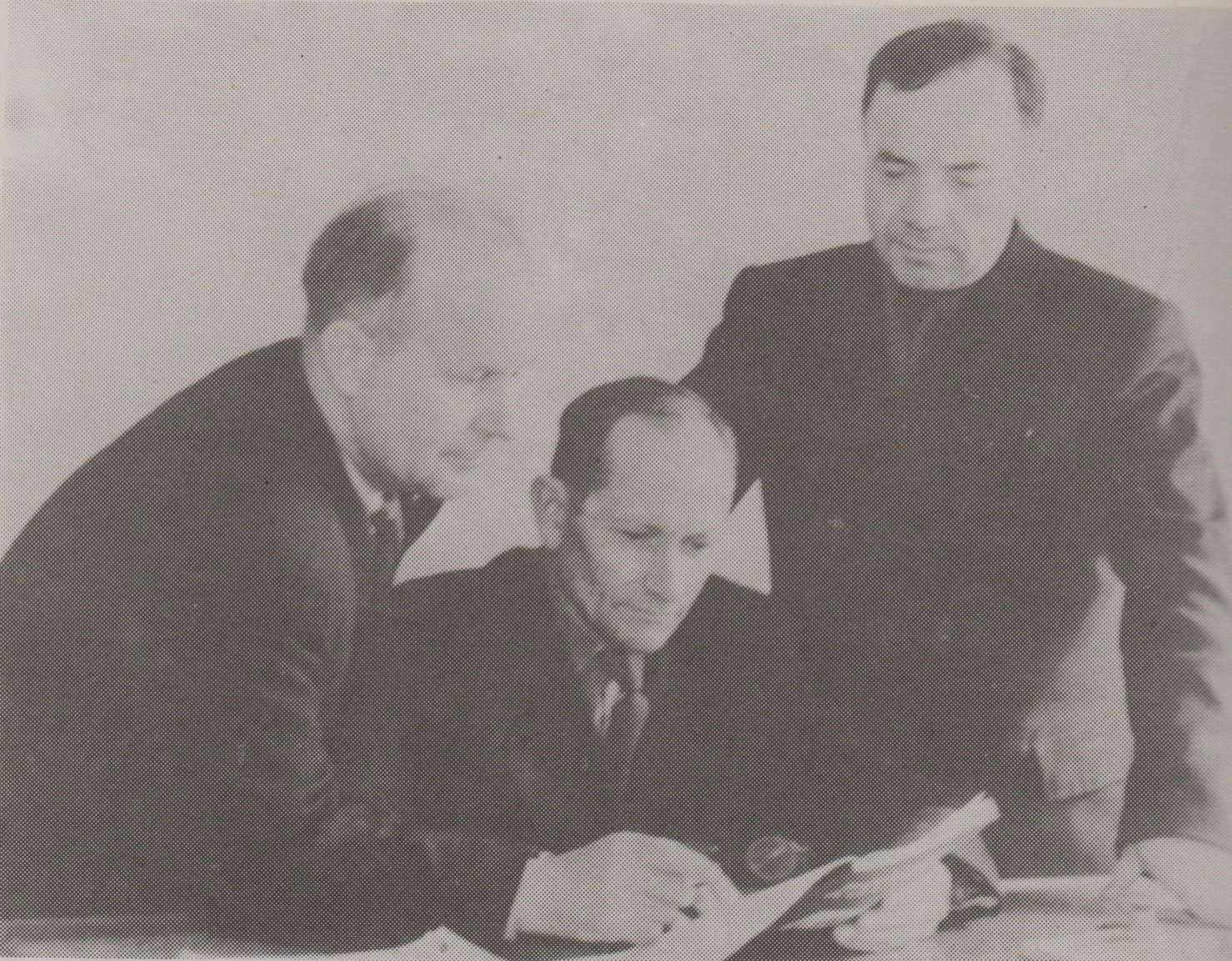 Я.Рочев, И.Вавилин, Г.Федоров
 за обсуждением журнала. 1950-е
В последующих книгах 
«Моя парма» (1957) и «Земные звёзды» И.Вавилин воспевает простых людей, тружеников колхозной деревни.
Широкую известность поэту принесла поэма
 «Дед Тарас» (1959). 
С её выходом он стал подлинно народным поэтом.
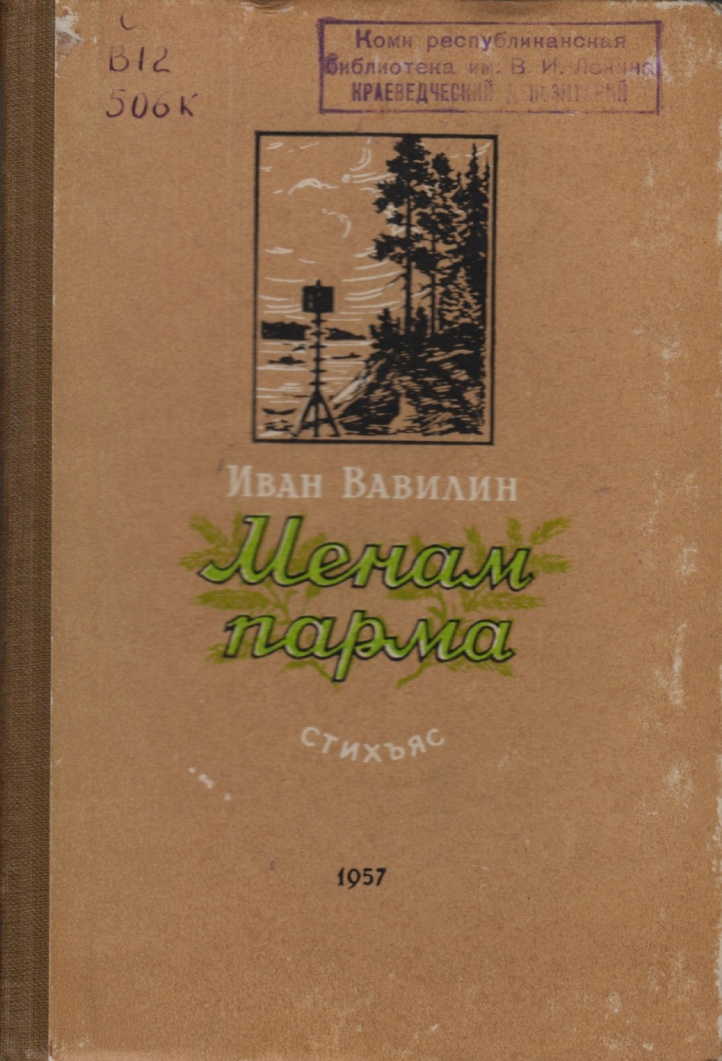 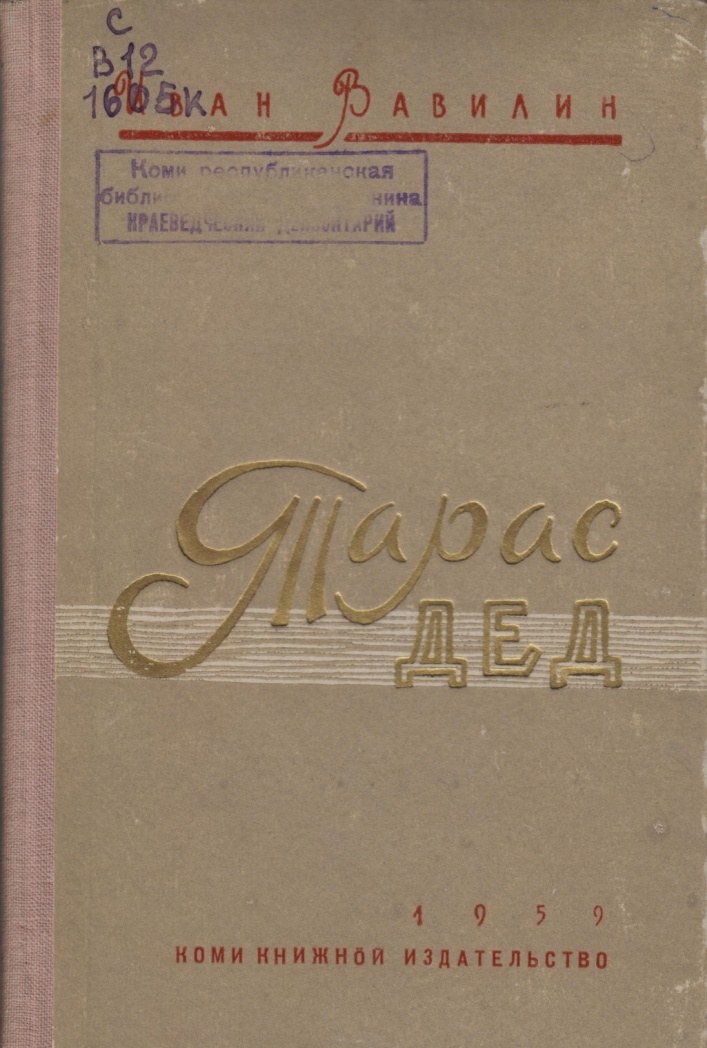 Для детей в Коми книжном издательстве вышли в свет книги для чтения «Пытшöсь сан» («Проказница – росомаха», 1961 г.) и «Миша вöчöйöв» («Миша делает молоко», 1965 г.). 
          Поэт участвовал в создании детской оперы-сказки «Кысук и Серко» (композитор П. И. Чисталев). 
          В 1960-70-е гг. было издано несколько сборников стихов и поэм Вавилина. В их числе: «Мувывсакодзувъяс» («Земные звёзды», 1965 г.), «Кыаыськыаo» («От зари до зари», 1970 г.),
«Кывбуръяс. Поэма» («Стихотворения.Поэма», 1973 г.). 
          В 1973 г. поэту присуждается Государственная премия Коми АССР им. И. А. Куратова.
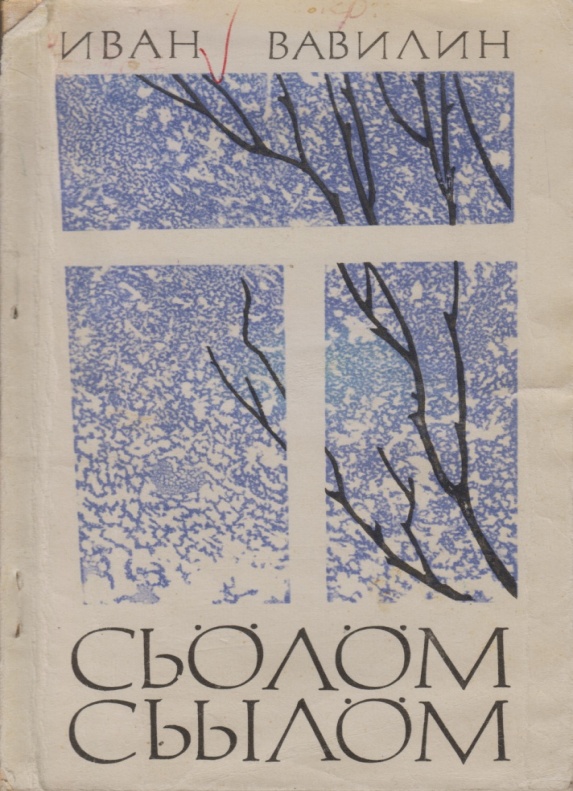 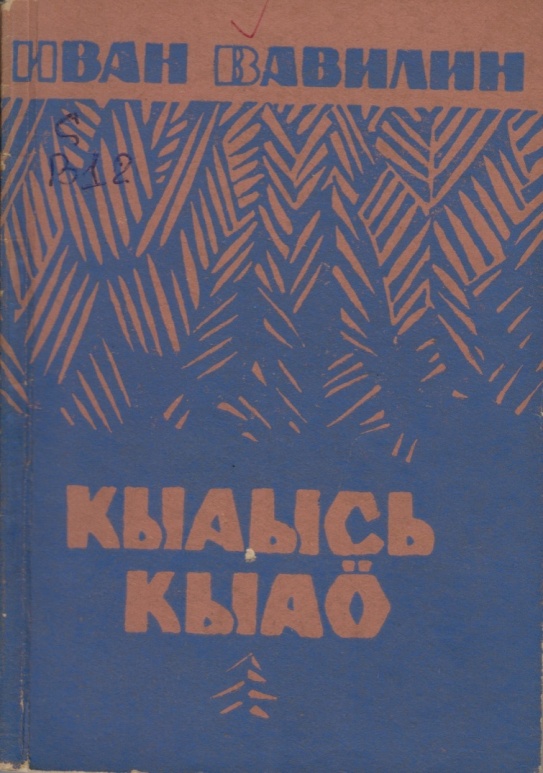 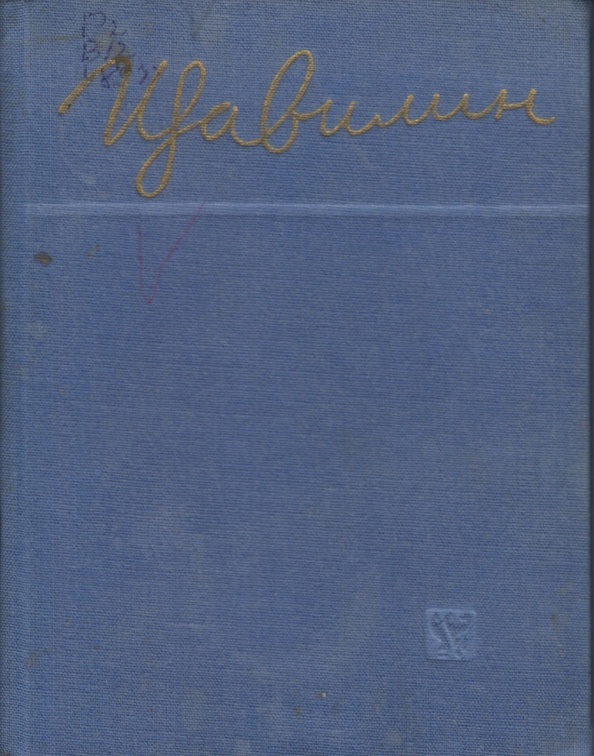 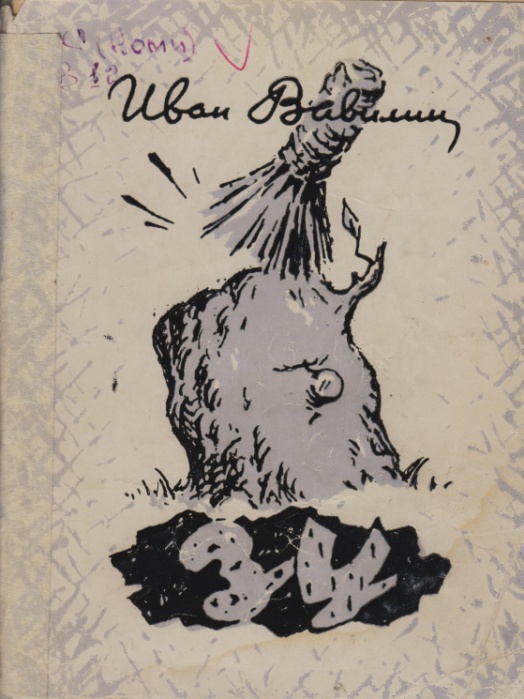 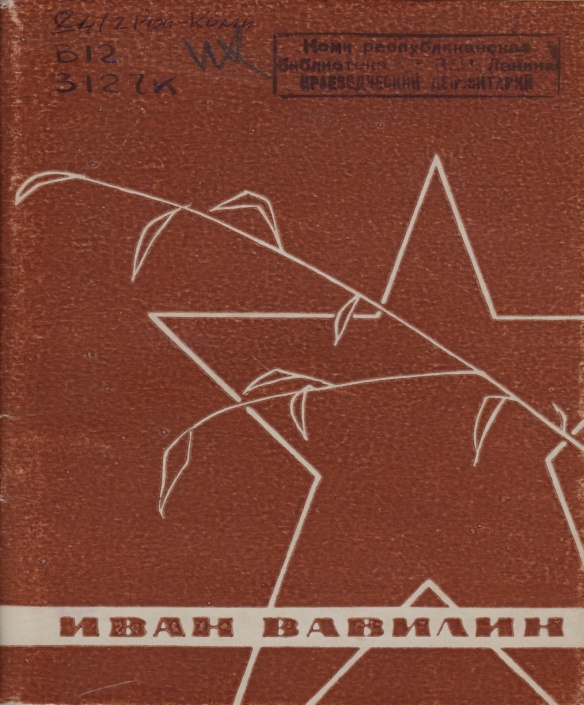 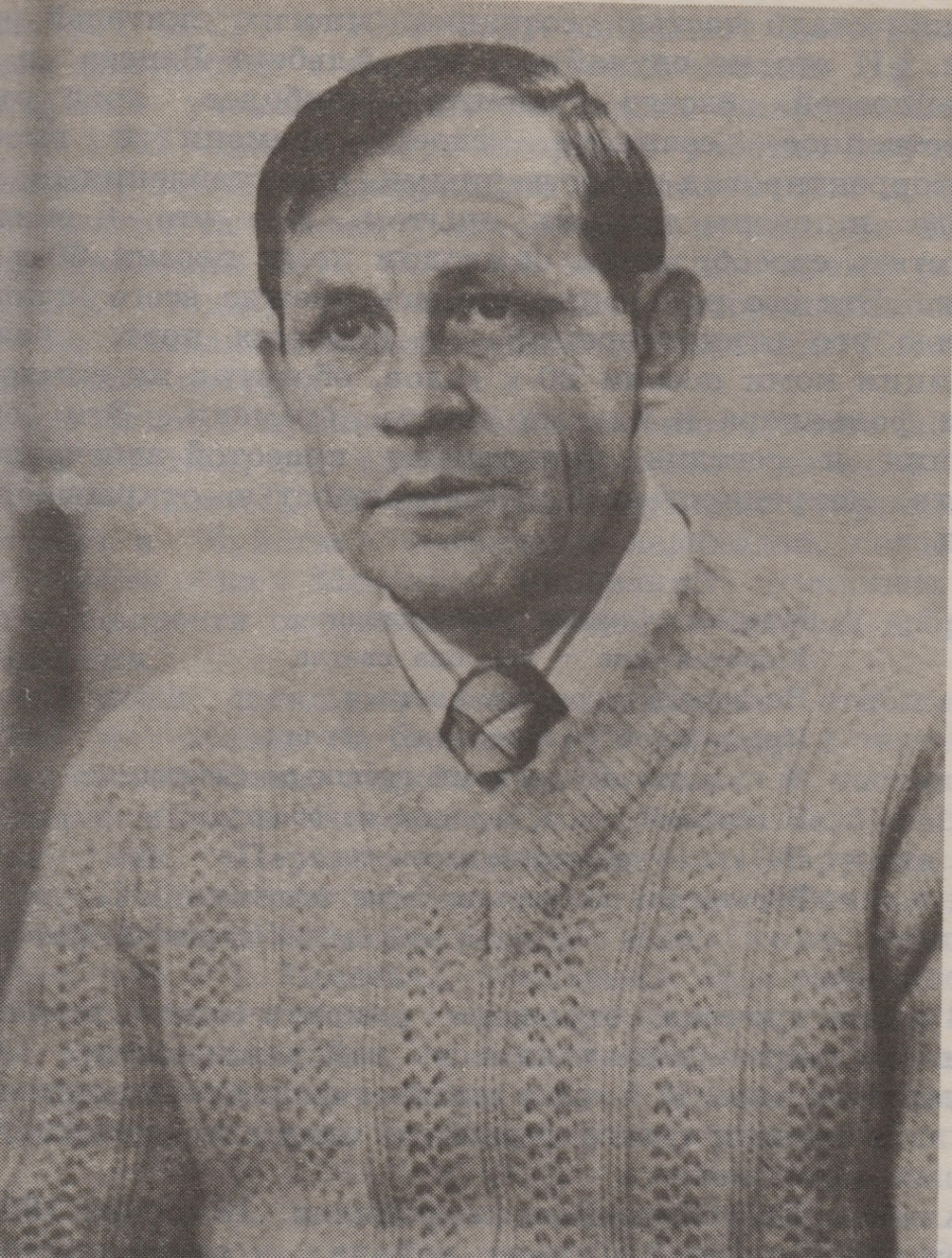 Народный поэт Республики Коми
Альберт Егорович Ванеев 
о творчестве Вавилина писал:
 «Поэзия И.Вавилина, народная в свое основе, пробуждала и пробуждает добрые чувства,
 учит любить прекрасное. Поэтому она всегда
 с нами».
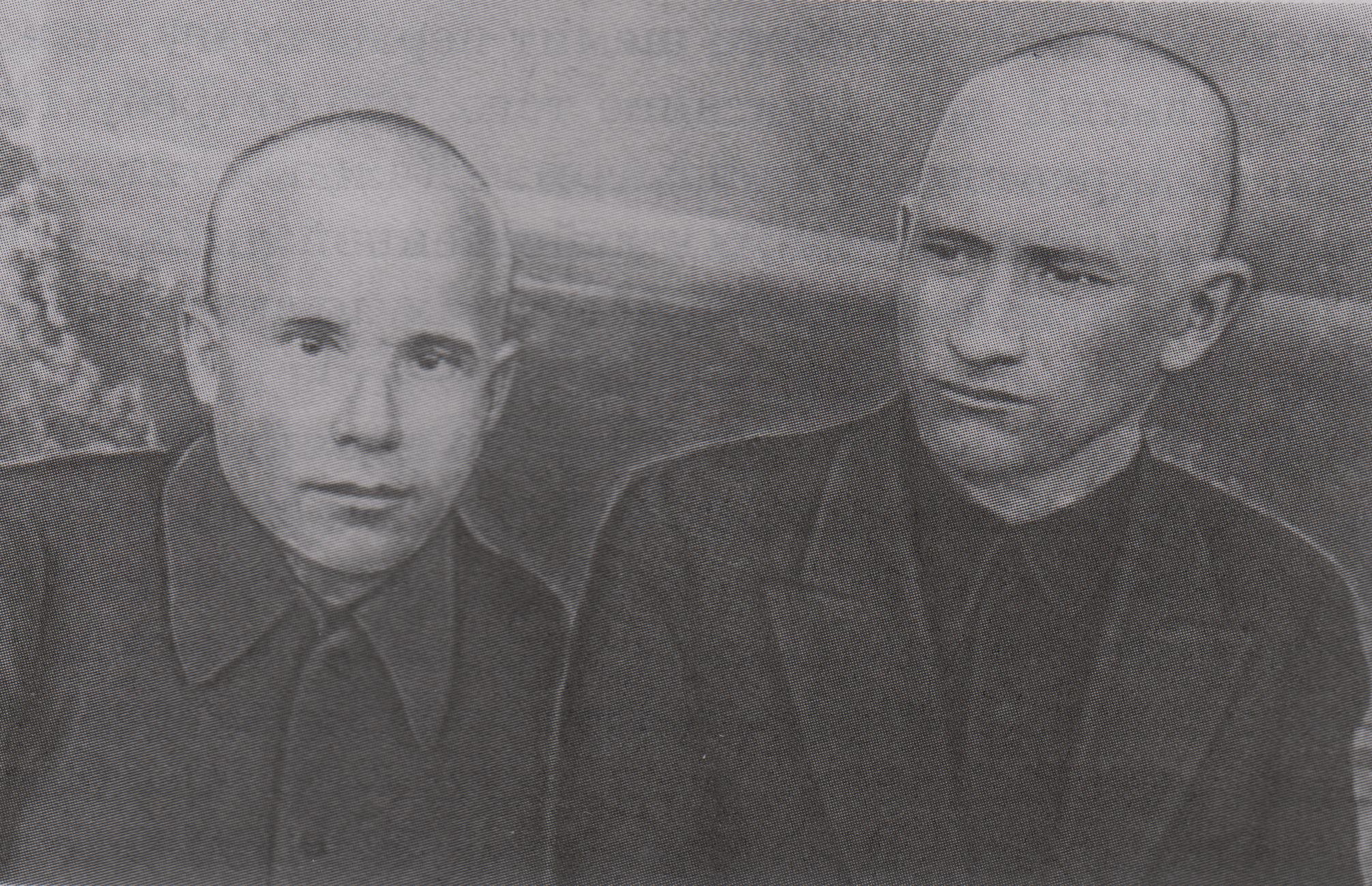 А.Размыслов и И.Вавилин
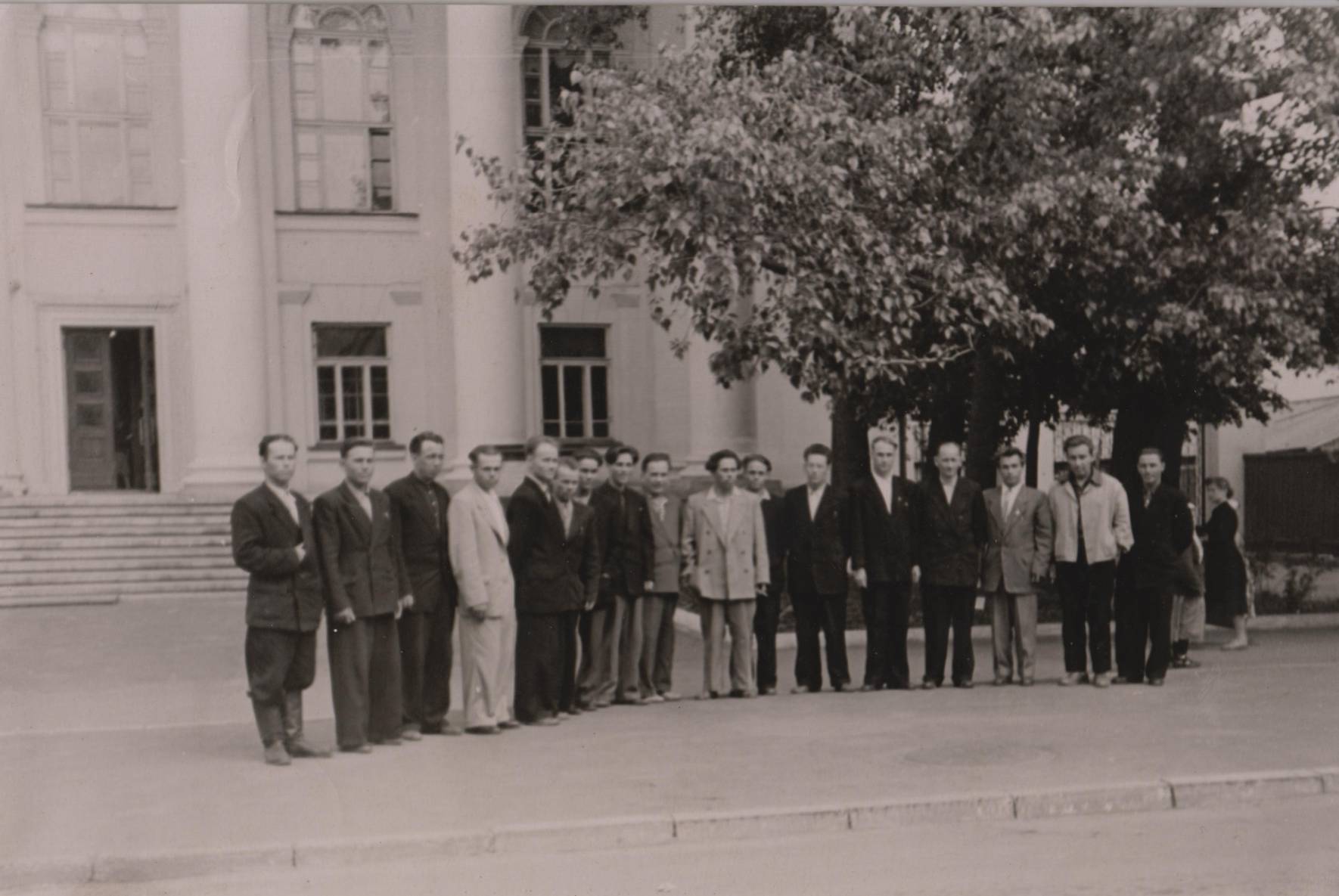 Иван Вавилин среди коллег,
 1950-е
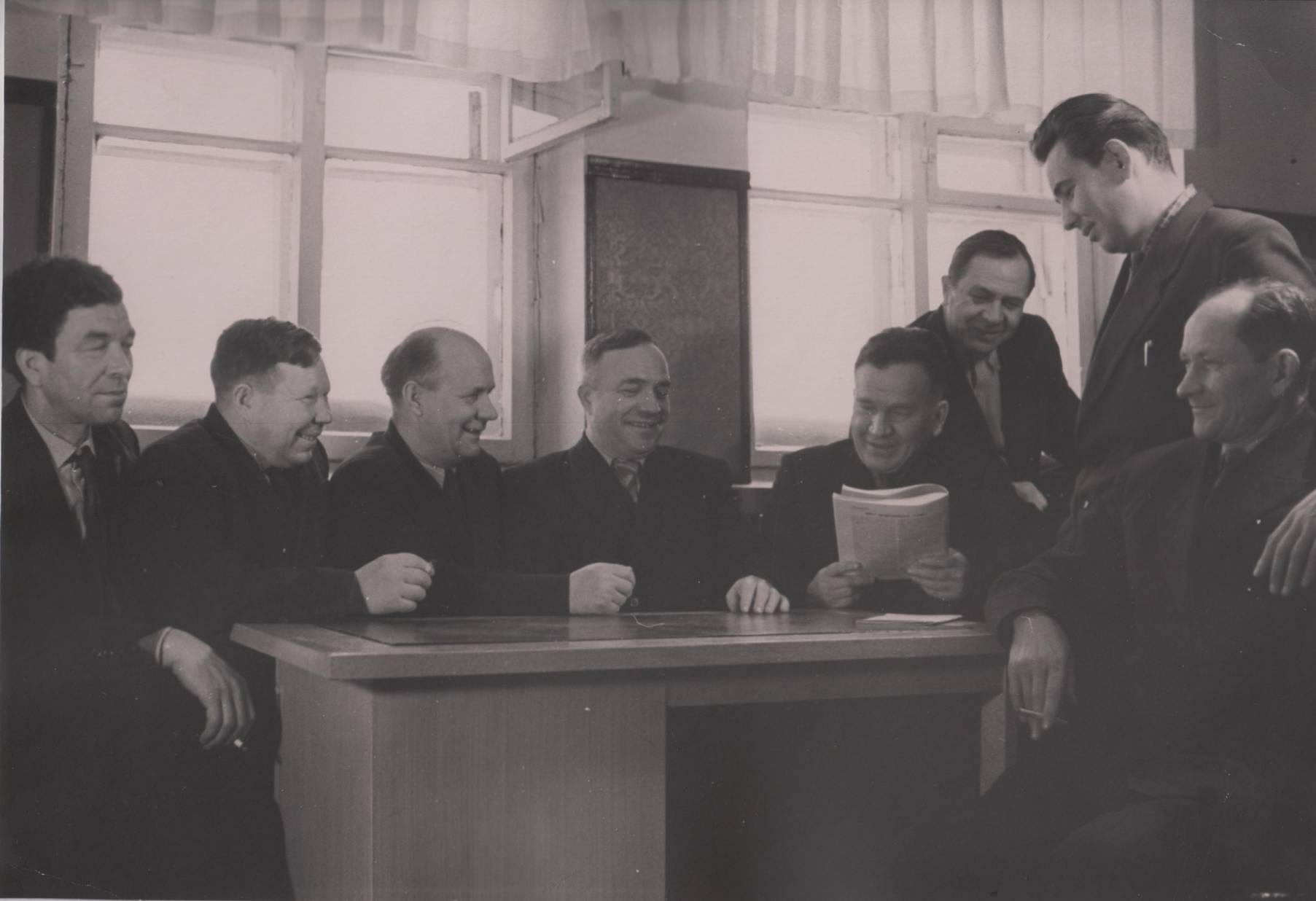 Коми книжное издательство, 
1960 г.
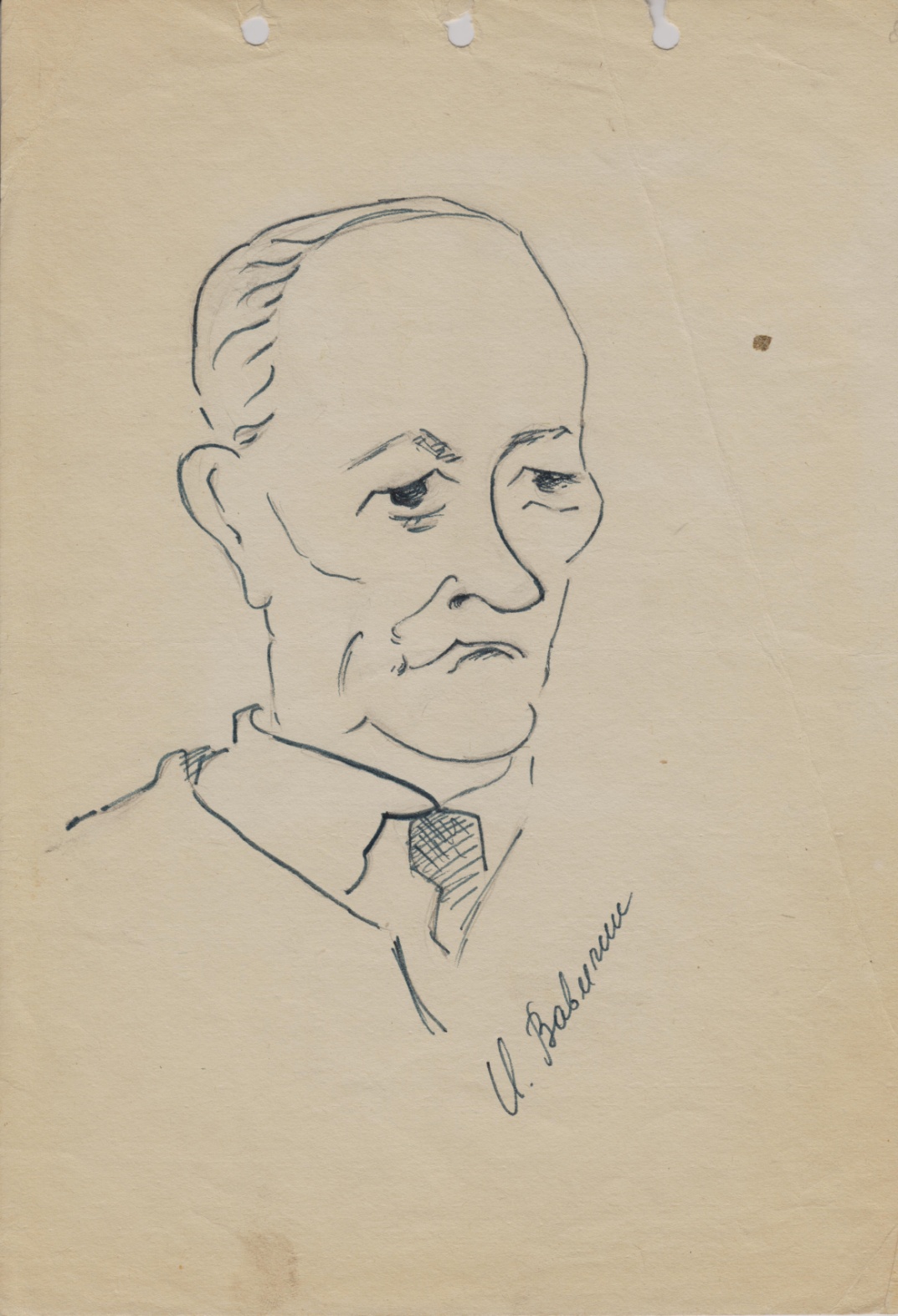 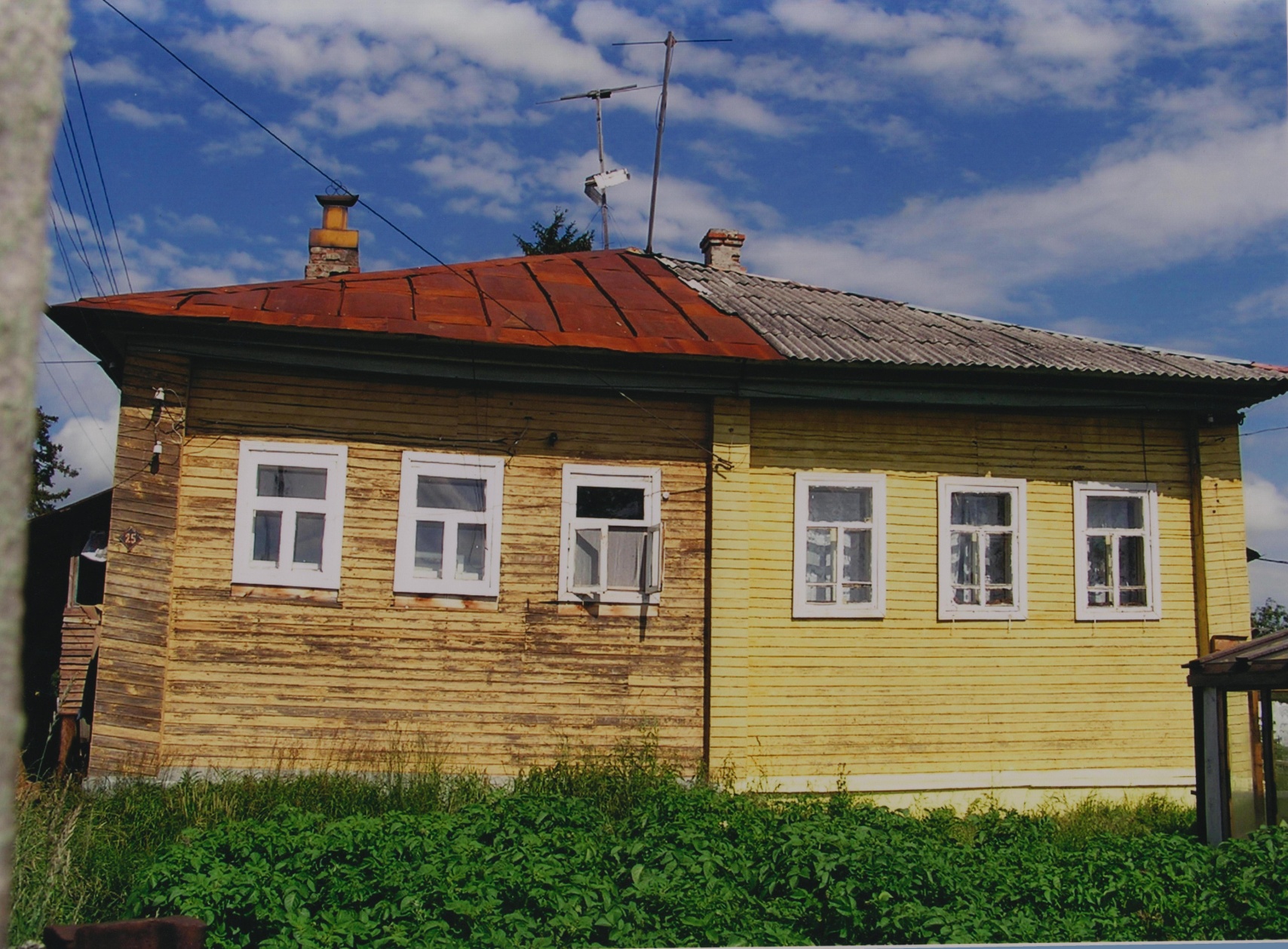 Дом Вавилина,
м.Худяево
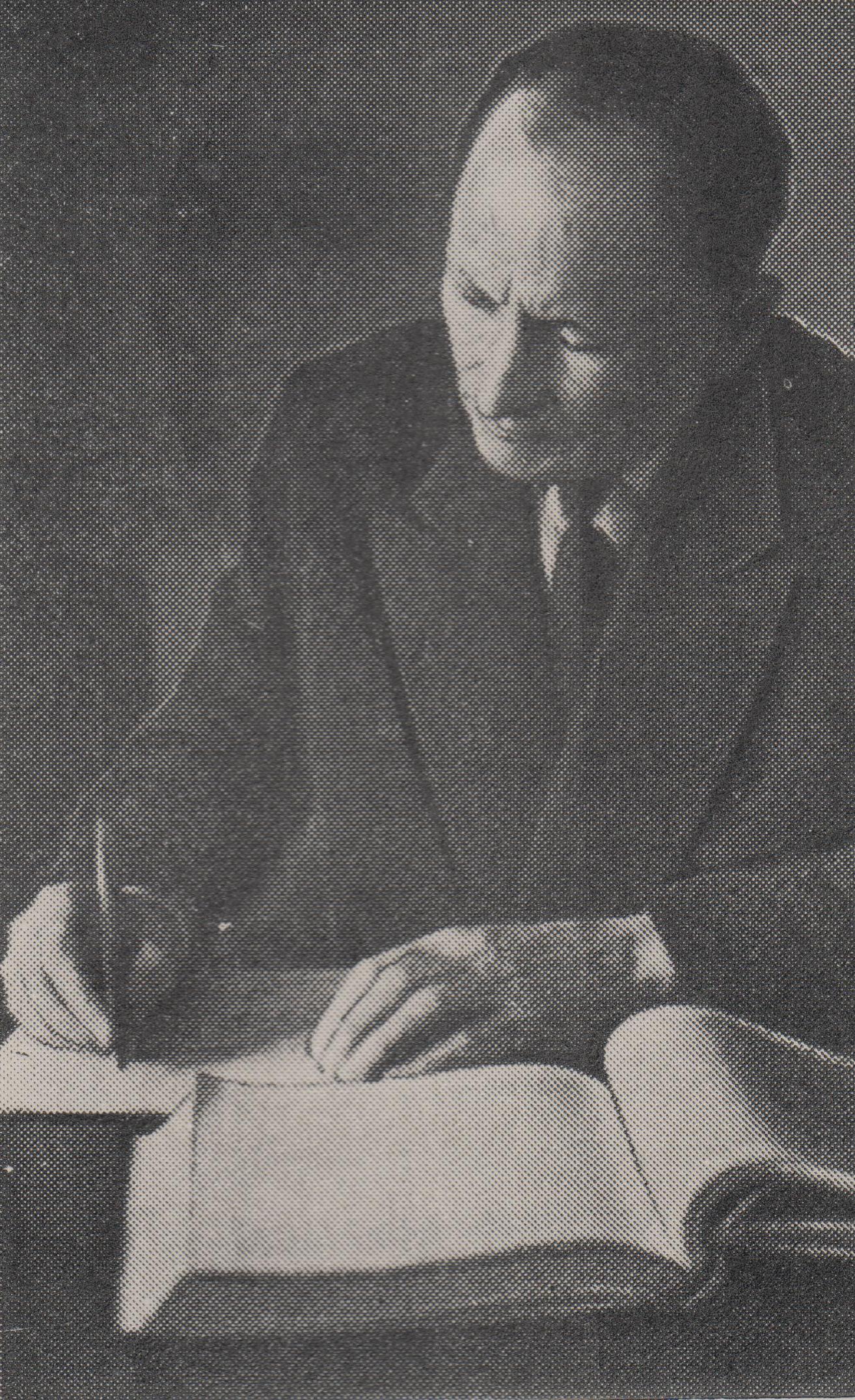 Скончался поэт 4 октября 1975 года.

           Похоронен в селе Выльгорт Сыктывдинского района Республики Коми.

           В литературно -
мемориальном музее 
И. А. Куратова хранятся материалы из личного архива И. М. Вавилина. Среди них - документы, переписка, рукописи, книги из личной библиотеки, воспоминания и фотографии.
СПАСИБО 
ЗА ВНИМАНИЕ!